1.                                           2.
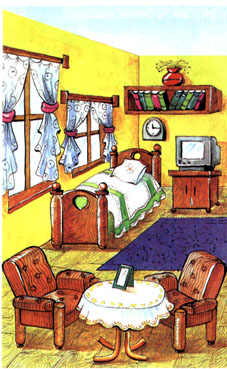 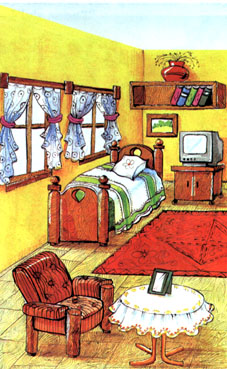 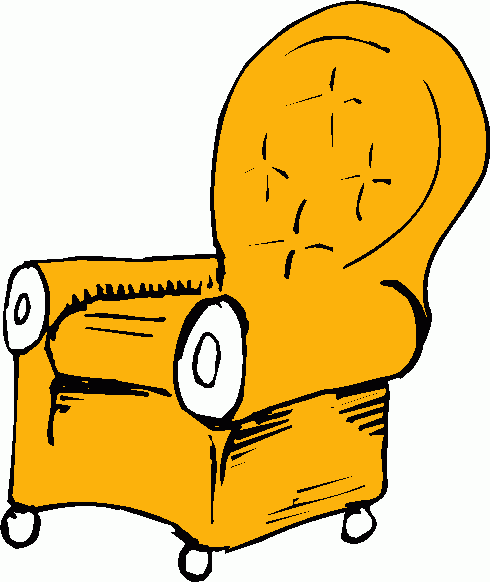 Armchair

Carpet 

Clock 


Bookshelf
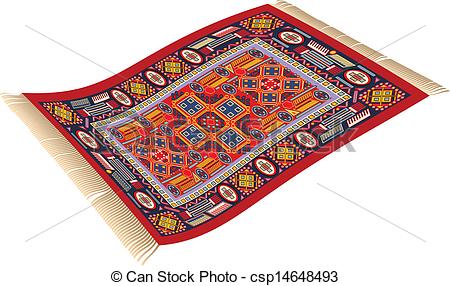 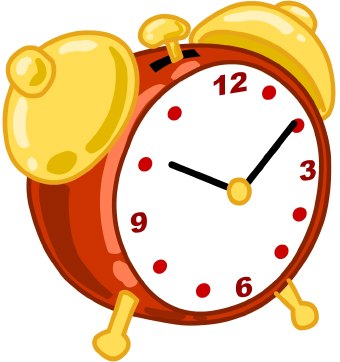 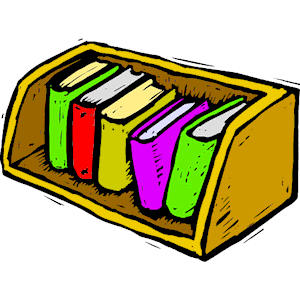